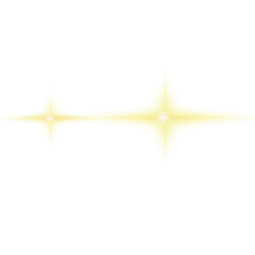 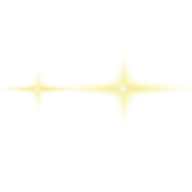 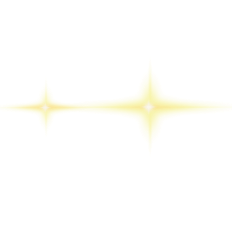 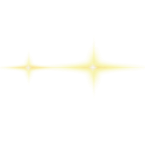 中
国
保融科技股票数据读取
作品信息 App Information
参赛作品 entries：保融科技股票数据读取
队伍名称 Team Name： 1234567
队伍成员 Team Member：王嘉隆 潘娴 
队伍口号 Team Slogan： 用科技简化生活
所在单位和部门/专业 Enterprise :杭州电子科技大学信息工程学院
作品应用场景 ：个人股民/证券所
作品应用项目：
其它介绍等
3
示例1：某证券公司业务背景
一、需求分析&背景介绍
Requirement analysis
进入查询系统
打开文档分类
将抓取的数据对应放入相关文件夹中，并分类记录
将想要查询的公司输入到股票查询网站中
某小型证券公司在证券市场操作过程中无法及时根据证券价格变化了解到引起证券价格变化的因素，在出现名下多个证券变化的情况下，无法及时了解信息。无法及时确定导致证券价格变化的因素是单纯的市场行为还是证券本身价值的变化。由此会导致不能客观对待证券的价值，以此导致企业出现不必要的损失。
	该企业在年终统计数据的时候发现有时候决策失误完全是因为数据更新不够及时导致的。在现如今的信息化时代，信息的及时性能够帮助决策者更快更合理的做出正确的决策。
抓取数据
完成记录
抓取相应的数据信息(详细信息、波动情况、k图)
输入相关数据后完成记录
4
示例1：某证券公司流程痛点
一、需求分析&背景介绍
Requirement analysis
重复性高
1.读取待查公司  2.进入网页  3.抓取数据  4.数据分类  5.完成录入
（录入流程相同）
痛点
效率低
数据量大
关注大量公司股票数据时，
抓取数据多
人工每次都需要不断对多个网页、文档进行操作录入，需要校对，录入速度慢且容易出错
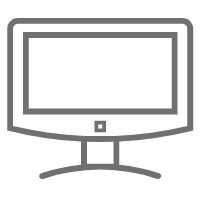 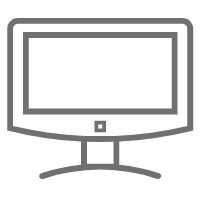 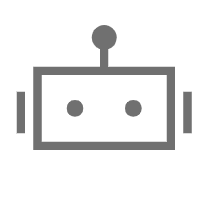 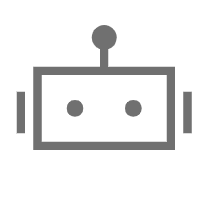 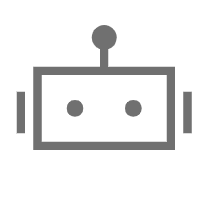 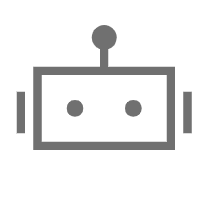 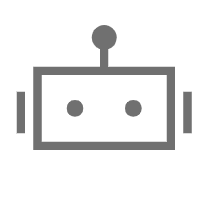 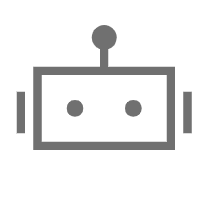 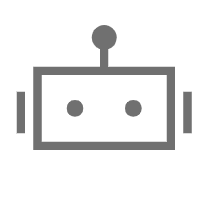 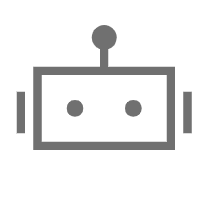 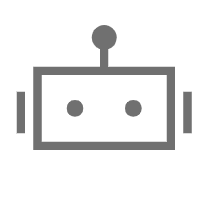 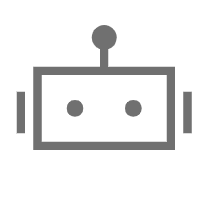 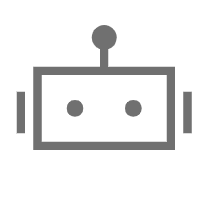 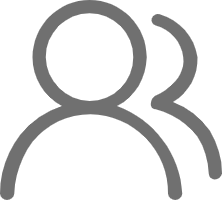 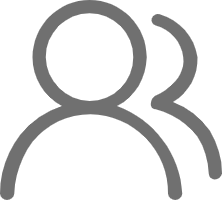 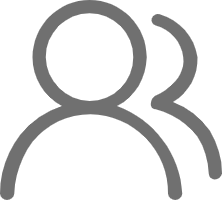 业务使用者
业务使用者
业务使用者
单机机器人
单机机器人
单机机器人
单机机器人
机器人2
机器人N
机器人1
机器人N
机器人2
机器人N
机器人1
管理端
管理端
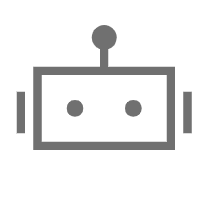 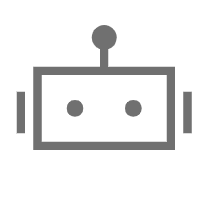 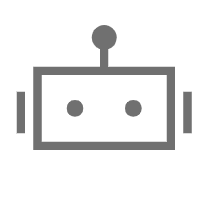 高密度机器人
二、流程建设方案
Solution Introduction
示例：某证券企业案例-架构部署
混合式部署
总部科技部
债权投资部
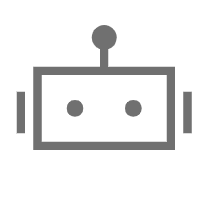 查询业务数据
机器人1
股票投资部
业务数据储存
读取数据
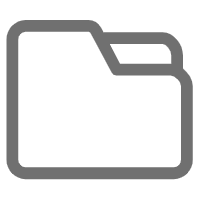 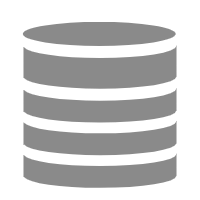 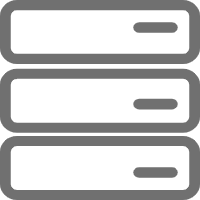 证券投资部
服务器集群
数据库服务器
录屏存储
三、执行流程图
Execution Flow Chart
示例1：RPA项目实施前后的订单处理流程对比
全流程手工执行
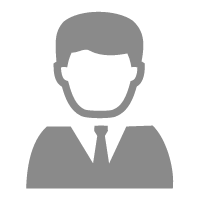 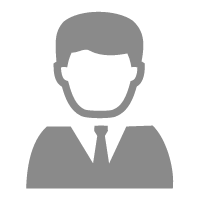 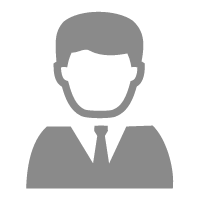 数字化生产力部署前
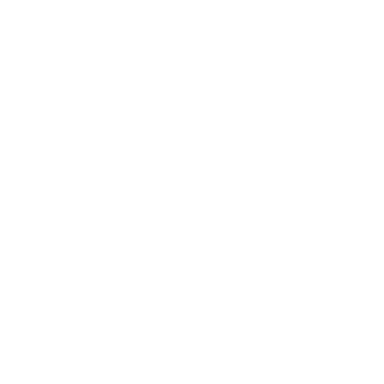 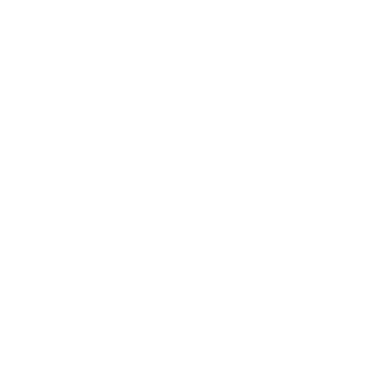 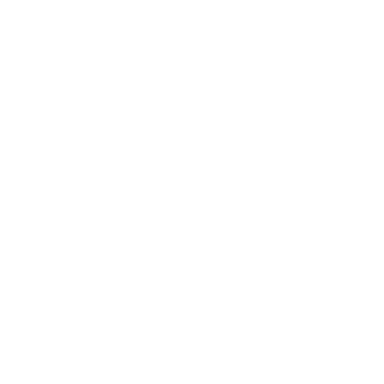 抓取所需数据
查找待录公司
打开股票网站
3min/份数据
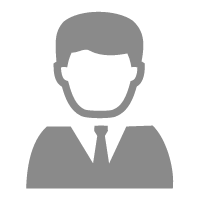 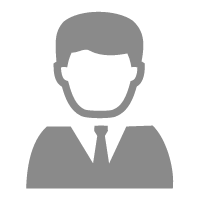 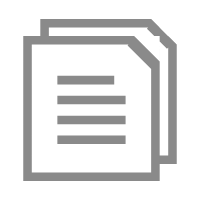 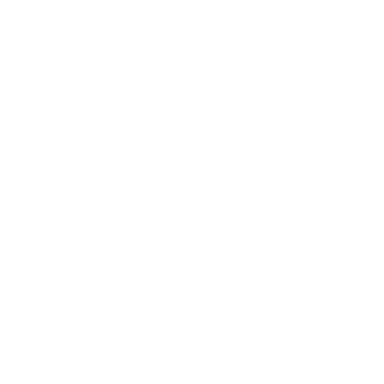 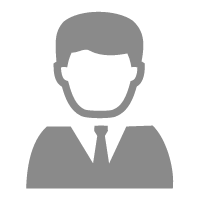 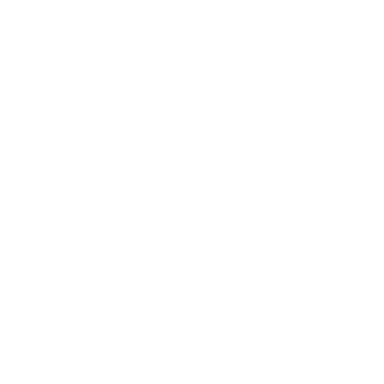 保存相关数据
分类抓取数据
录入所获数据
机器人自动完成抓取、分类等业务流程
数字化生产力部署后
10秒/份订单
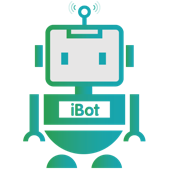 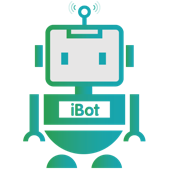 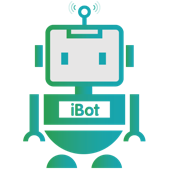 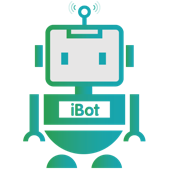 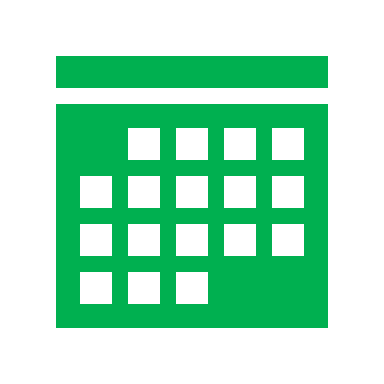 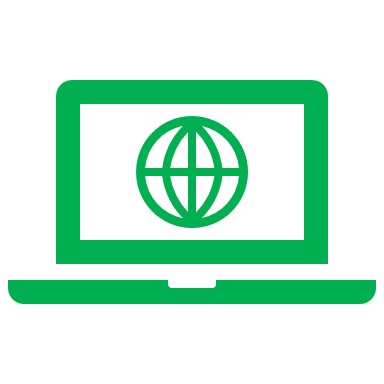 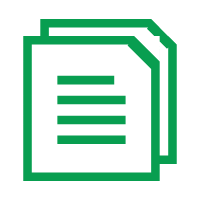 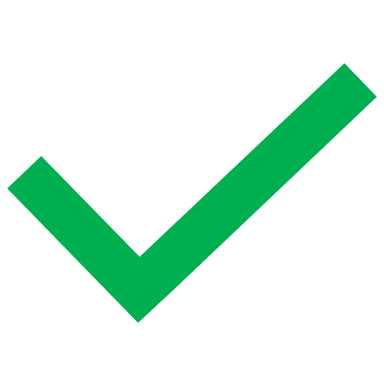 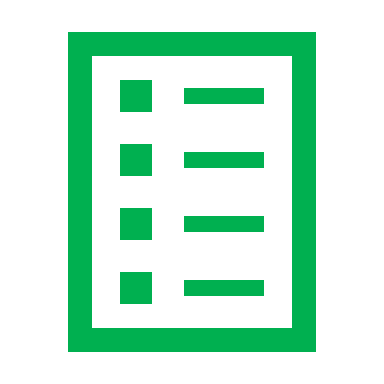 录入所获数据
自动打开网站
读取待录公司
抓取分类数据
四、流程&机器人监控、管理说明
Process&Robot Orchestrator and Management
证券机器人管理证券数据、监控证券市场
证券波动情况和信息读取管理
机器人运行读取波动大屏展示
流程运行报告
安全、日志&审计相关设计
异常监控与恢复机制
……
五、方案价值与收益
Solution Value and Revenue
项目收益对比：
接收和录入证券信息新旧模式对比，经随机采样验证，对比效果如下：

原人工模式：操作整理各项股票波动耗时约30分钟，单独查询各项股票耗时约5分钟。

IPA模式：完成各项数据查询平均耗时约15秒。
新IPA模式较原人工模式效率提升 倍。以人均每月查询25次测算，使用该RPA可以大幅提升工作效率